Ғаламдық және аймақтық интеграция
Жоспар
Кіріспе.
Интеграция.
Халықаралық экономикалық интеграция.
Саяси интеграция.
Трансұлттық корпорациялар
Қорытынды
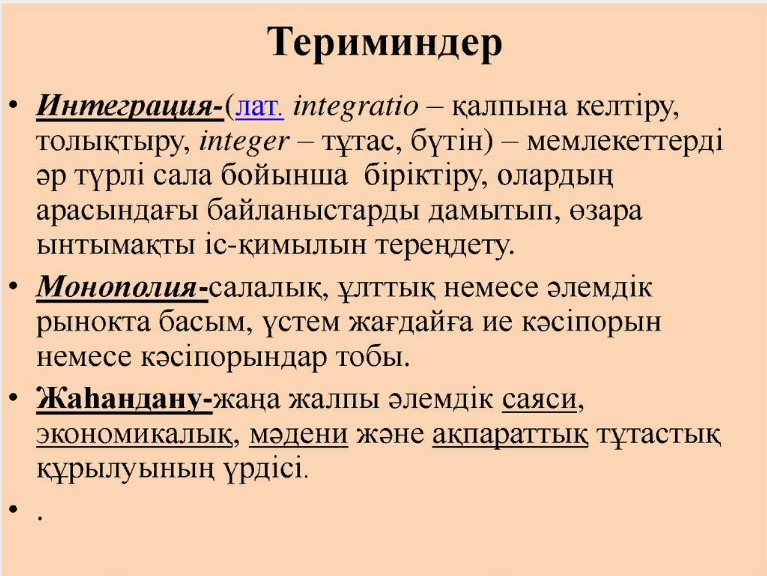 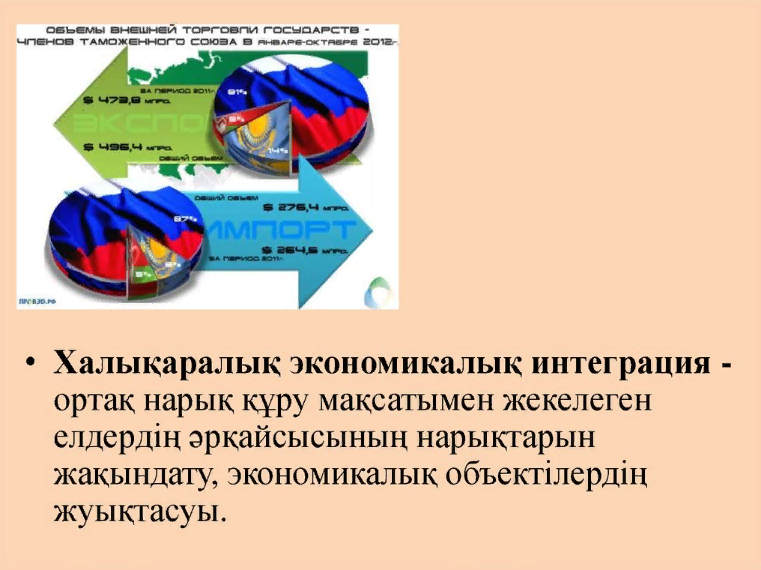 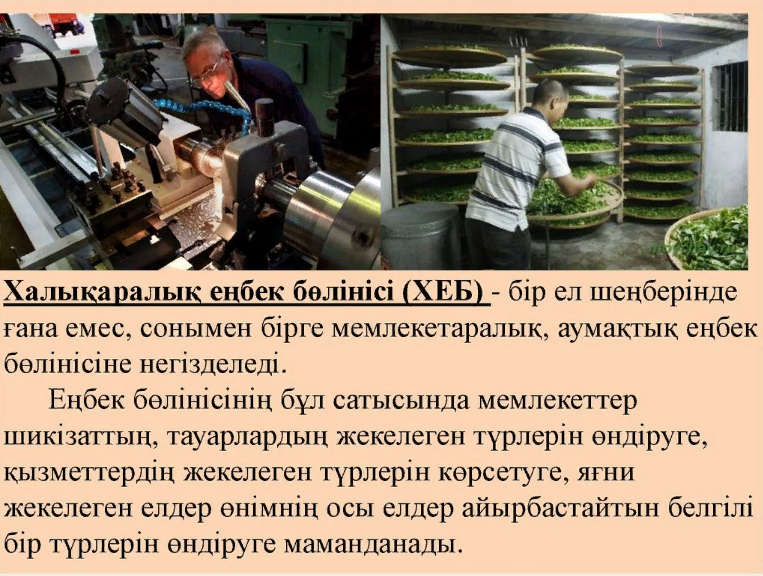 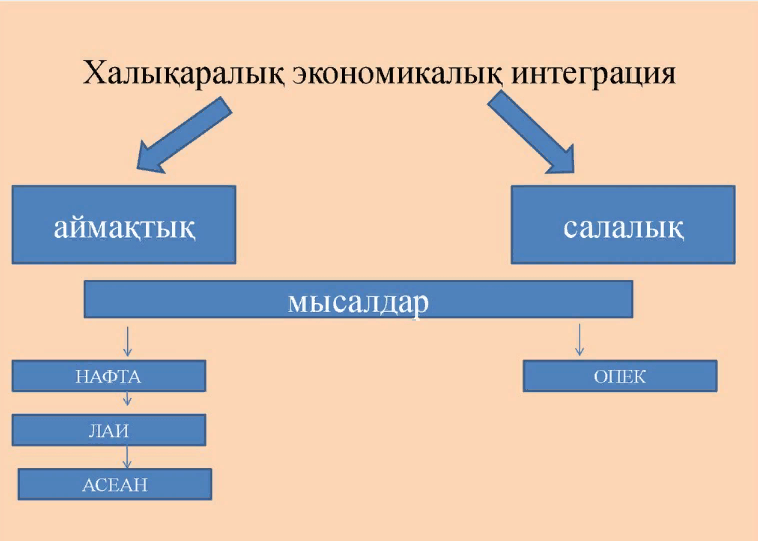 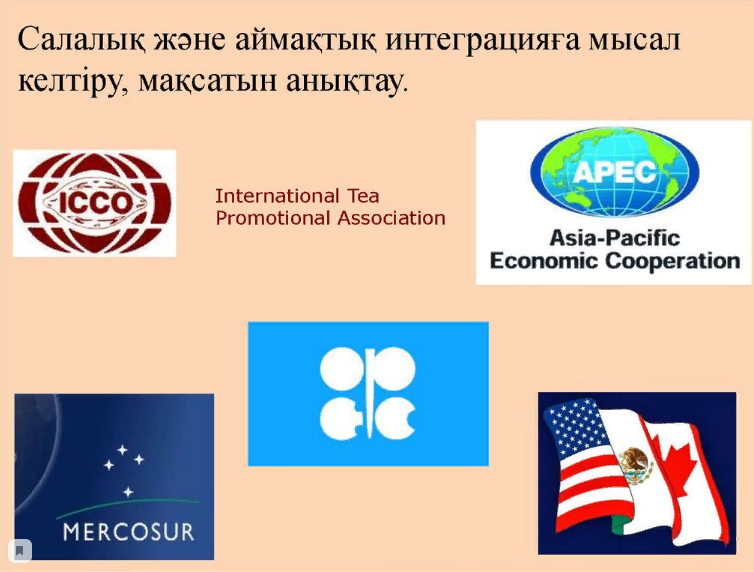 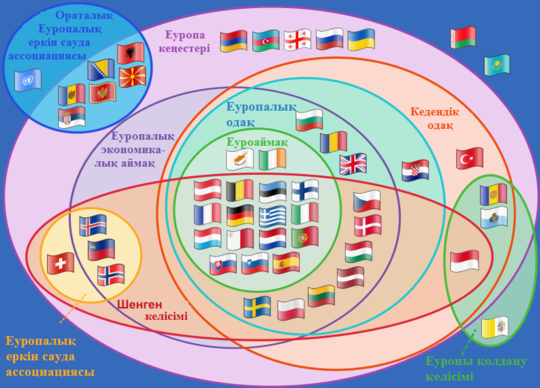 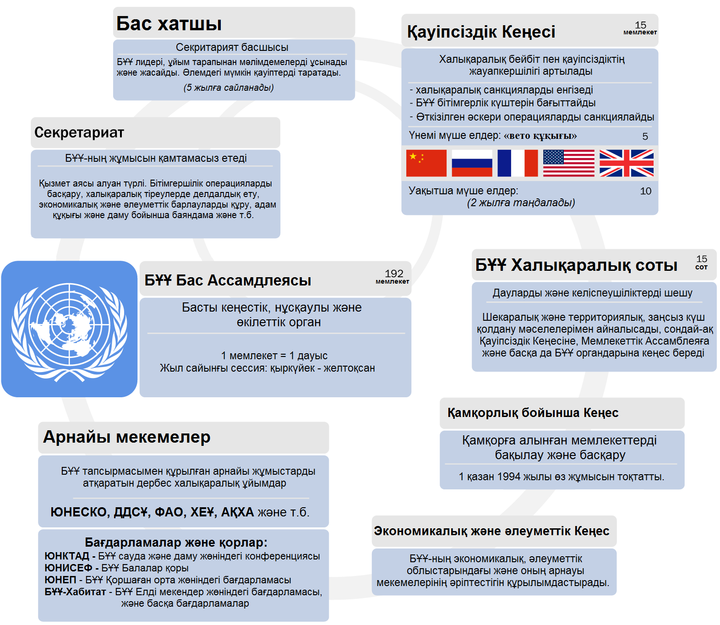 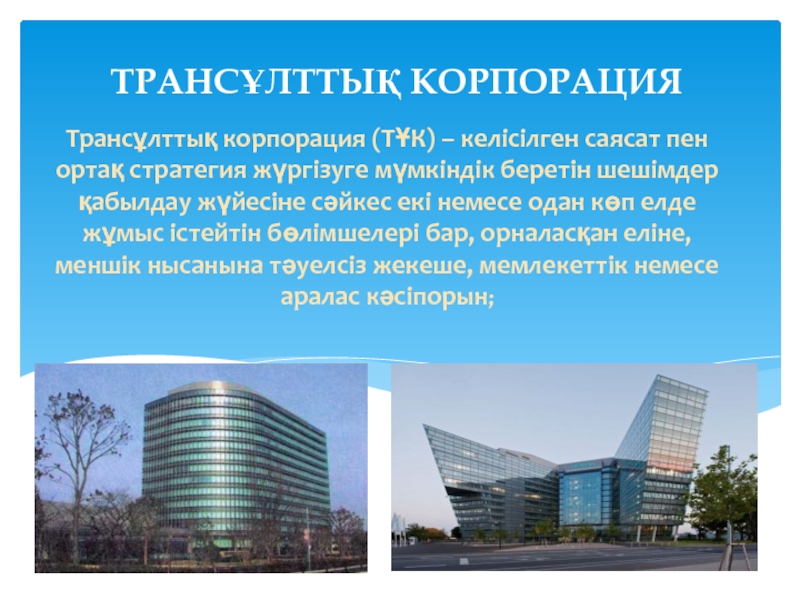 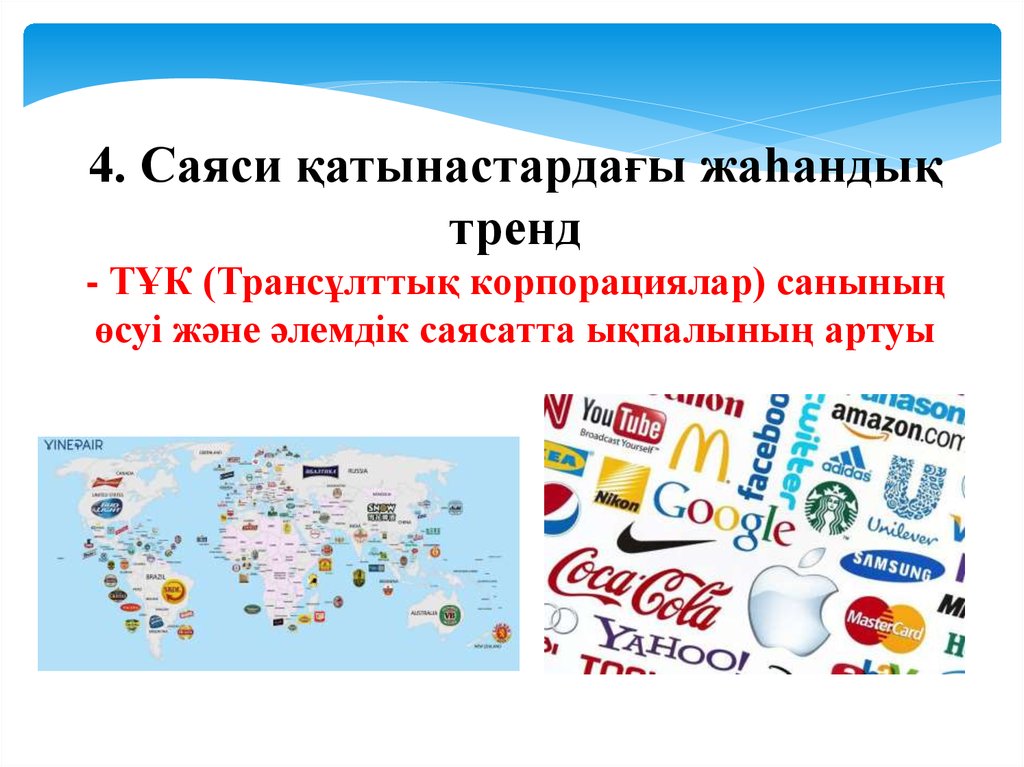 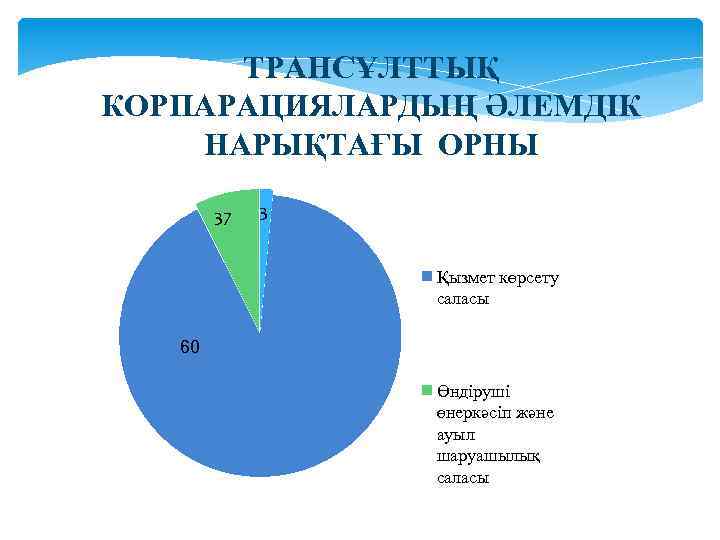 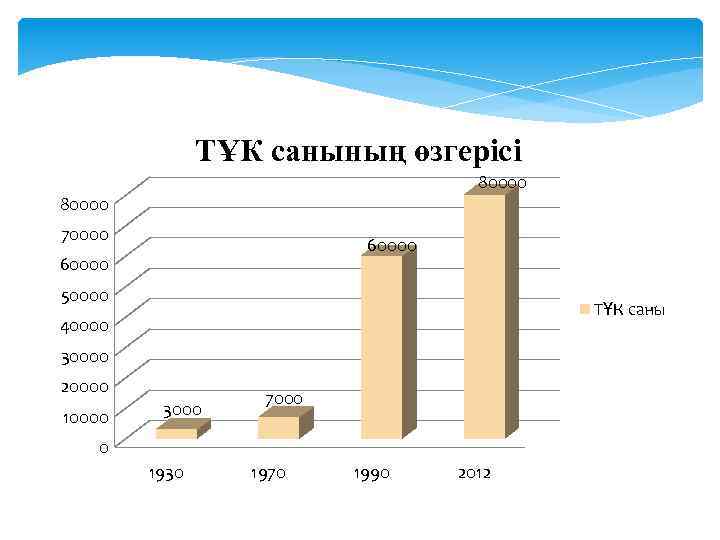 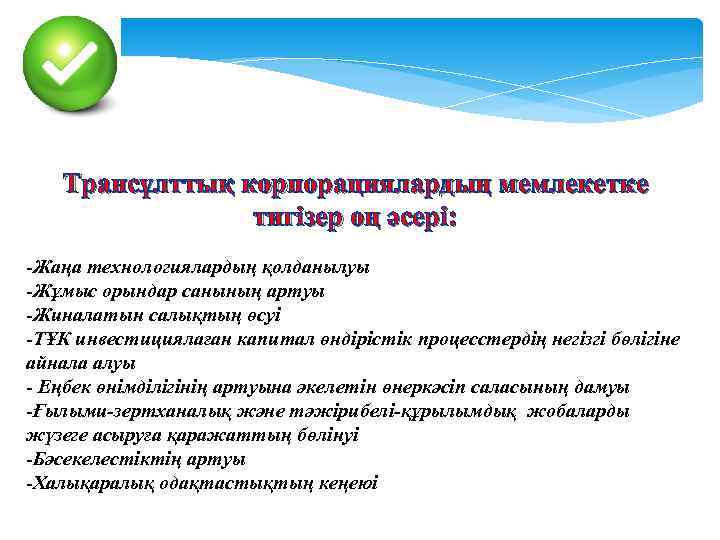 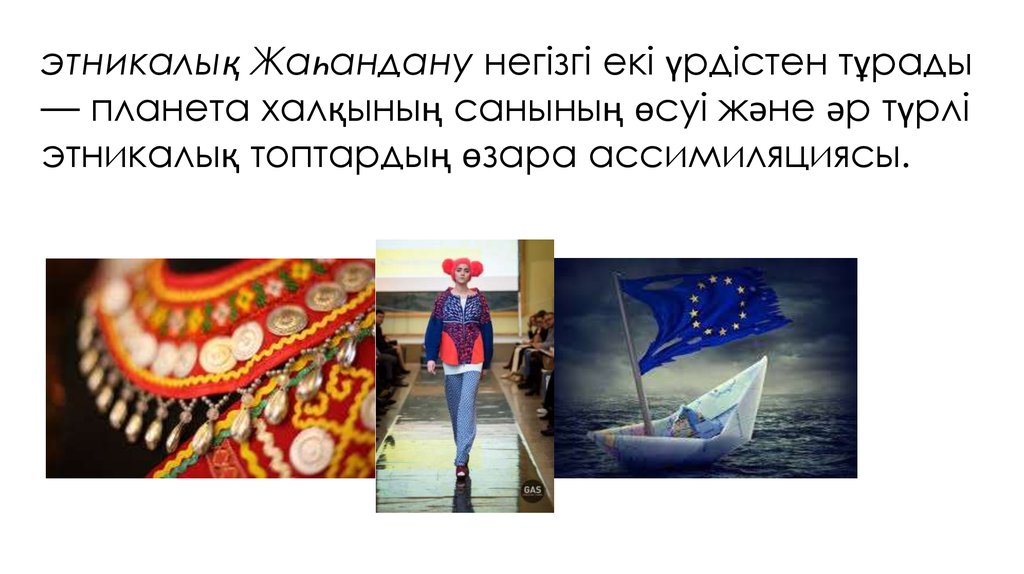 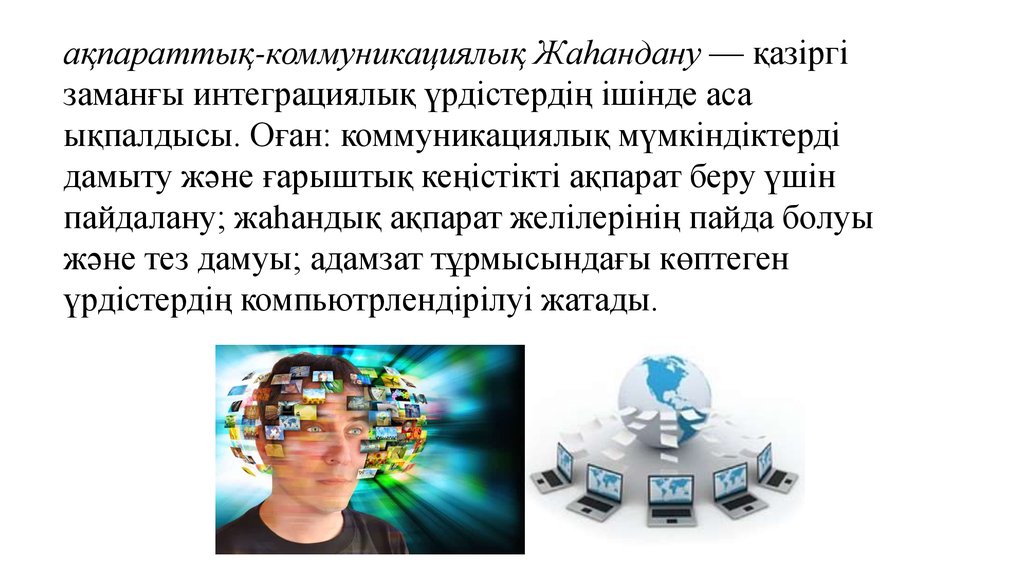 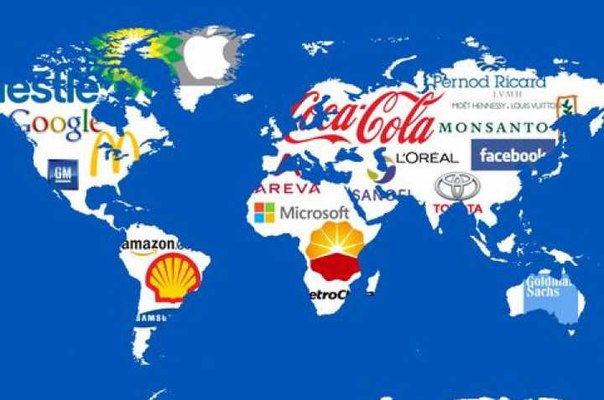